TUẦN 33
Ôn tập, kiểm tra: Các bài hát trong chủ đề học kì 2
Nội dung 1 Ôn Tập Bài Hát: Hát mừng
- GV HD HS ôn bài hát để hs hát đúng giai điệu, sắc thái, sửa lỗi sai với các hình thức: Lớp, tốp ca …
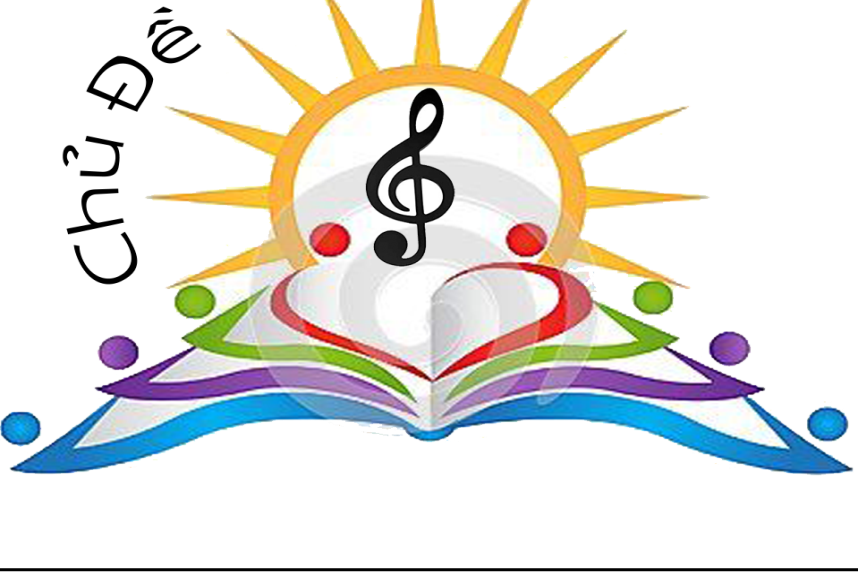 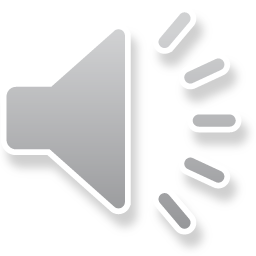 HĐ THỰC HÀNH-LUYỆN TẬP
EM YÊU KHÚC HÁT DÂN CA
- GV HD HS ôn hát gõ đệm theo phách
Câu đầu: Cùng múa hát  nào,    cùng cất tiếng ca
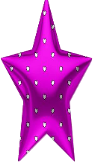 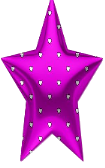 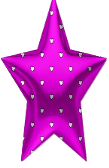 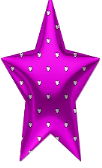 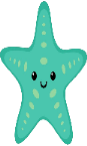 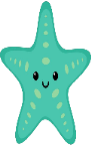 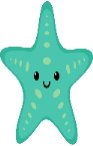 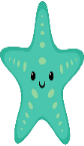 Câu cuối: Nổi tiếng trống chiêng đó đây chào mừng
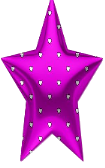 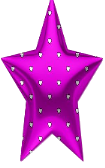 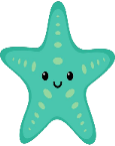 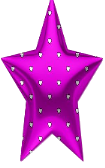 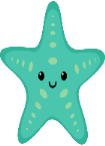 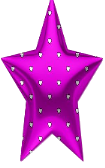 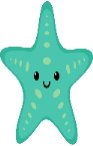 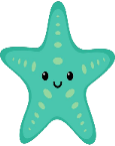 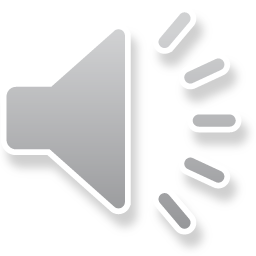 Nội dung 2. HĐ Ôn Tập Bài Hát: Tre Ngà bên Lăng Bác
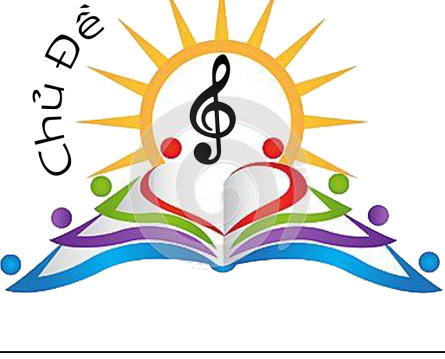 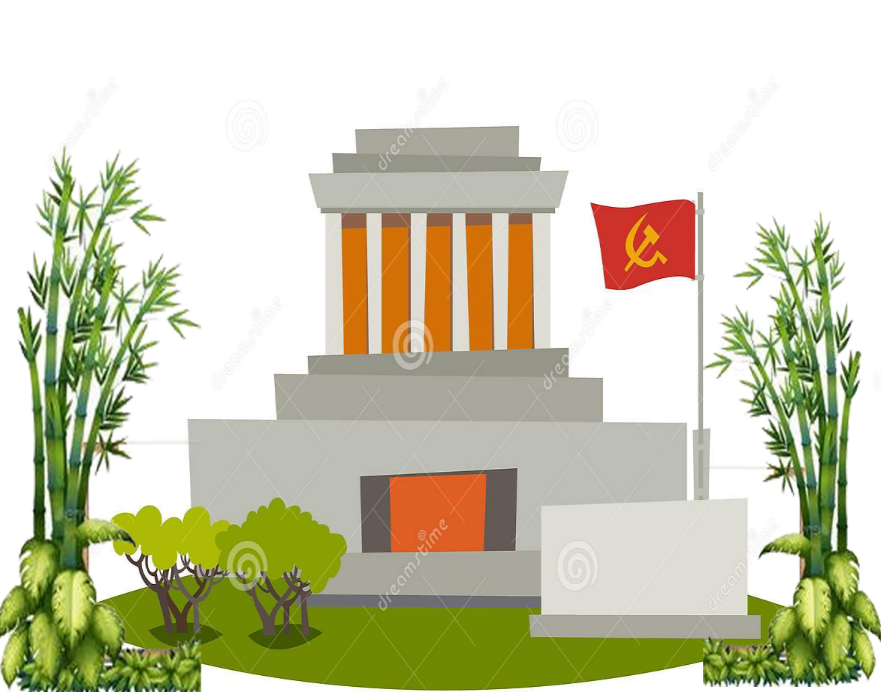 BÁC HỒ KÍNH YÊU
- GV HD HS ôn bài hát để hs hát đúng giai điệu, sắc thái, sửa lỗi sai với các hình thức: Lớp, cá nhân…
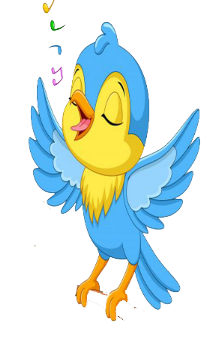 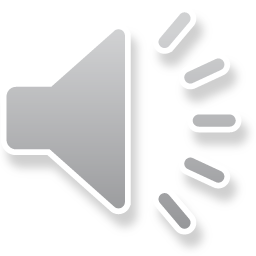 HĐ THỰC HÀNH-LUYỆN TẬP
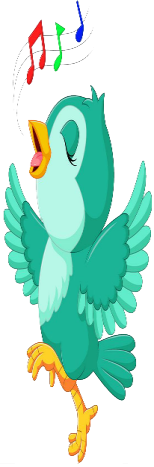 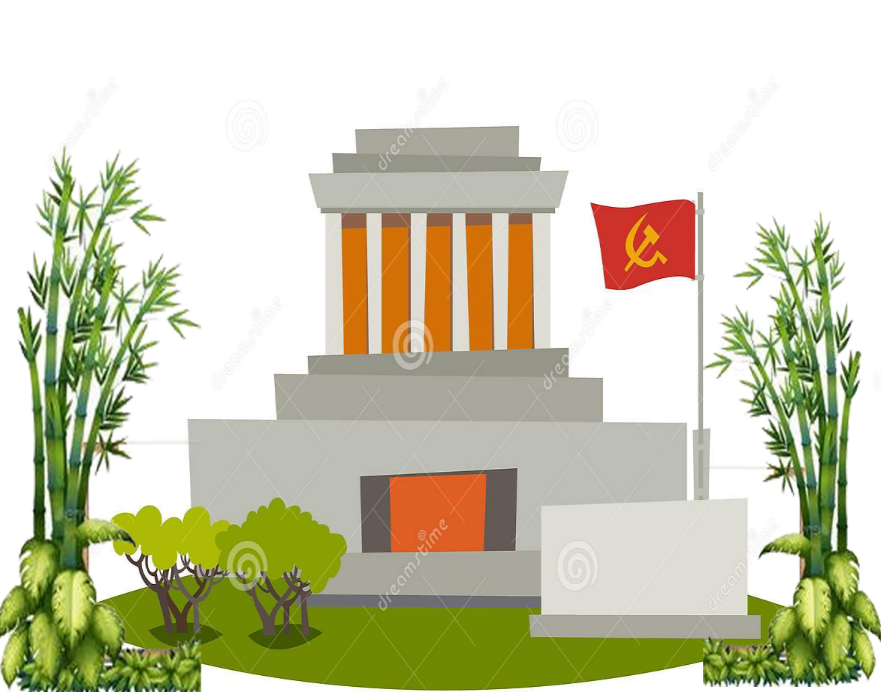 GV HD HS hát:
Song ca: Bên Lăng Bác…thêu hoa
Đồng ca: Rất trong…ngà
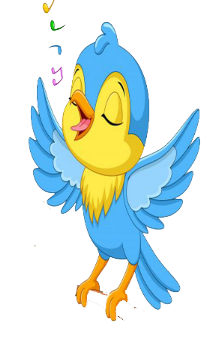 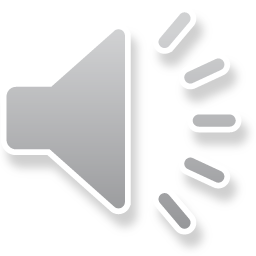 NỘI DUNG 3 Ôn tập bài hát: Em vẫn nhớ trường xưa
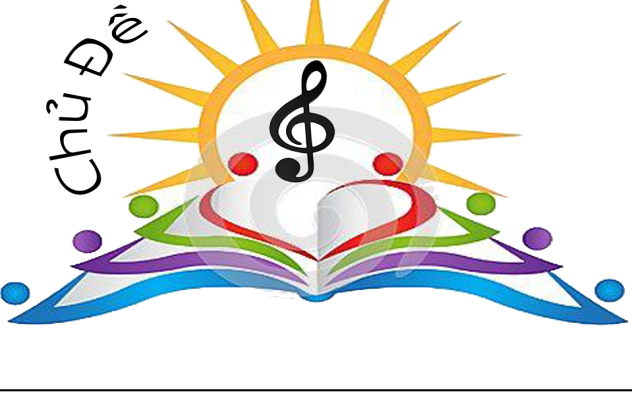 MÁI TRƯỜNG
HĐ: THỰC HÀNH-LUYỆN TẬP
Hát nhẩm theo giai điệu 1 lần sau đó hát với các hình thưc
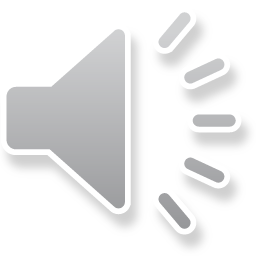 NHÓM 1:
NHÓM 2:
-Tình quê hương…đến trường
- Trường Làng em…yên lành
- Thầy cô…yêu gia đình
- Nhịp cầu tre…êm đềm
CẢ LỚP:
Tre xanh kia…nhớ trường xưa
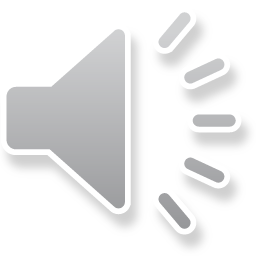 Hát đối đáp-đồng ca
Gõ đệm thệm theo phách bằng nhạc cụ Thanh phách
ĐOẠN 1
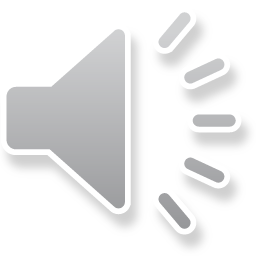 ĐOẠN 2
Dãy 1 Gõ đệm theo phách bằng nhạc cụ thanh phách. Dãy 2 gõ đêm theo nhịp bằng nhạc cụ SongLoan
Hát gõ đệm 2 âm sắc
NỘI DUNG 4: ÔN TẬP BÀI DÀN ĐỒNG CA MÙA HẠ
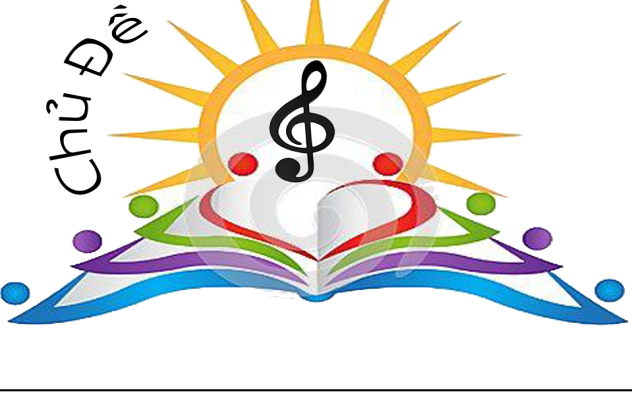 HĐ THỰC HÀNH-LUYỆN TẬP
CHÀO MÙA HẠ
Hát nhẩm theo giai điệu 1 lần sau đó hát với các hình thức:  Lớp, cá nhân…
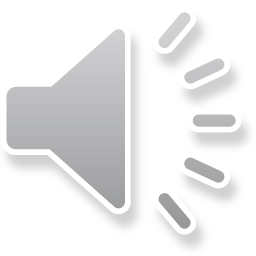 ĐỒNG CA
LĨNH XƯỚNG
- Chẳng nhìn thấy…lá dày
- Tiếng ve…tha thiết
- Lời ve…biếc xanh
- Dàn đồng ca…mầm cây
- Ve ve ve…ve vev ve
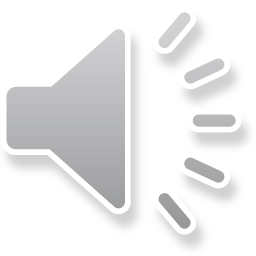 Hát đồng ca-lĩnh xướng
Ôn hát gõ đệm theo nhịp
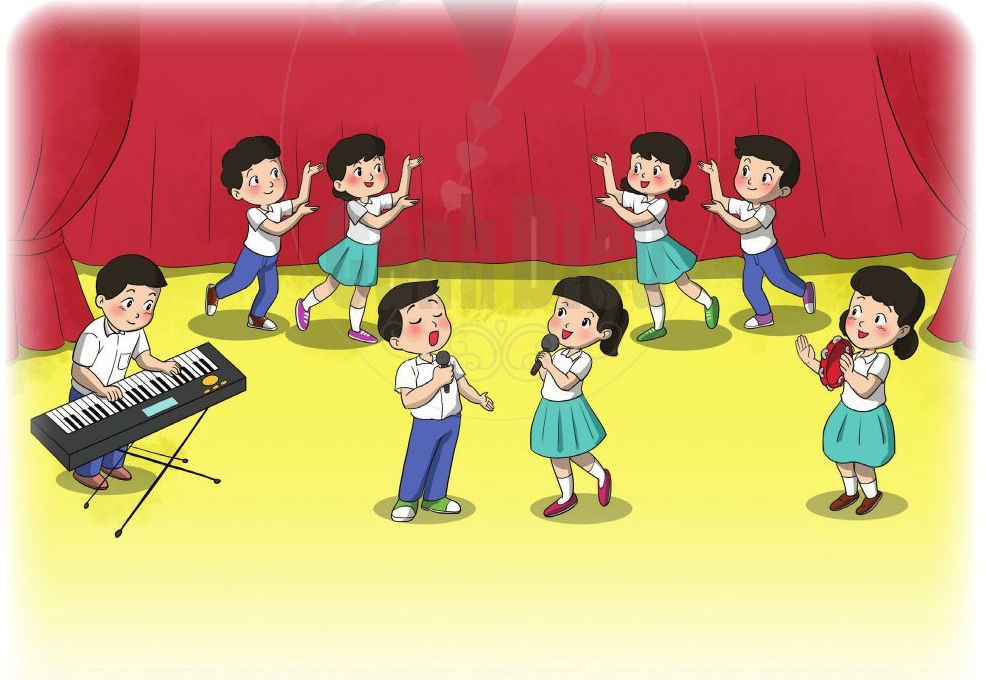 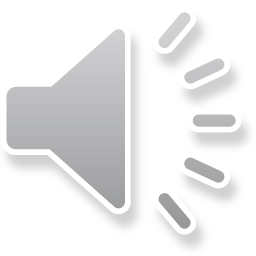 HĐ: VẬN DỤNG-SÁNG TẠO
Làm mẫu và HD âm hình dưới để đệm gõ thanh phách vào bài
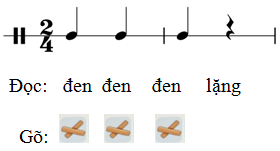 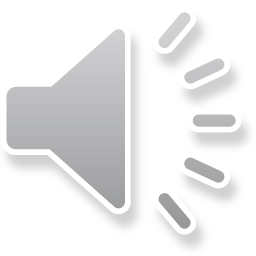 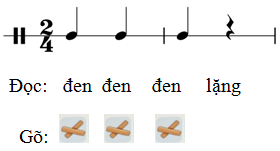 Câu 1: Chúng nhìn thấy    ve   đâu   chỉ râm   ran   tiếng   hát.
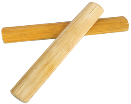 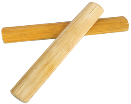 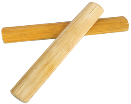 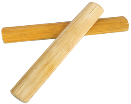 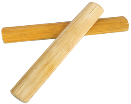 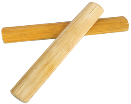 Ứng dụng đệm vào bài
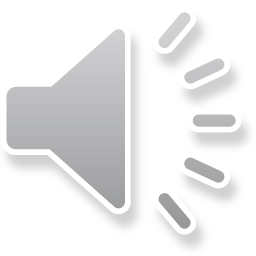 Làm mẫu và HD âm hình bộ gõ cơ thể để áp dụng vào bài
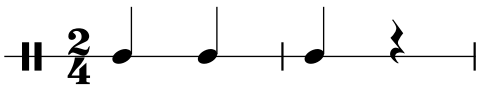 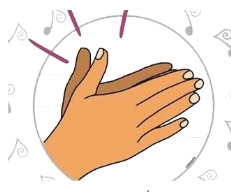 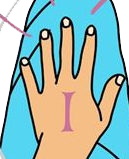 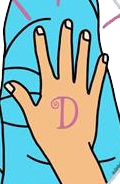 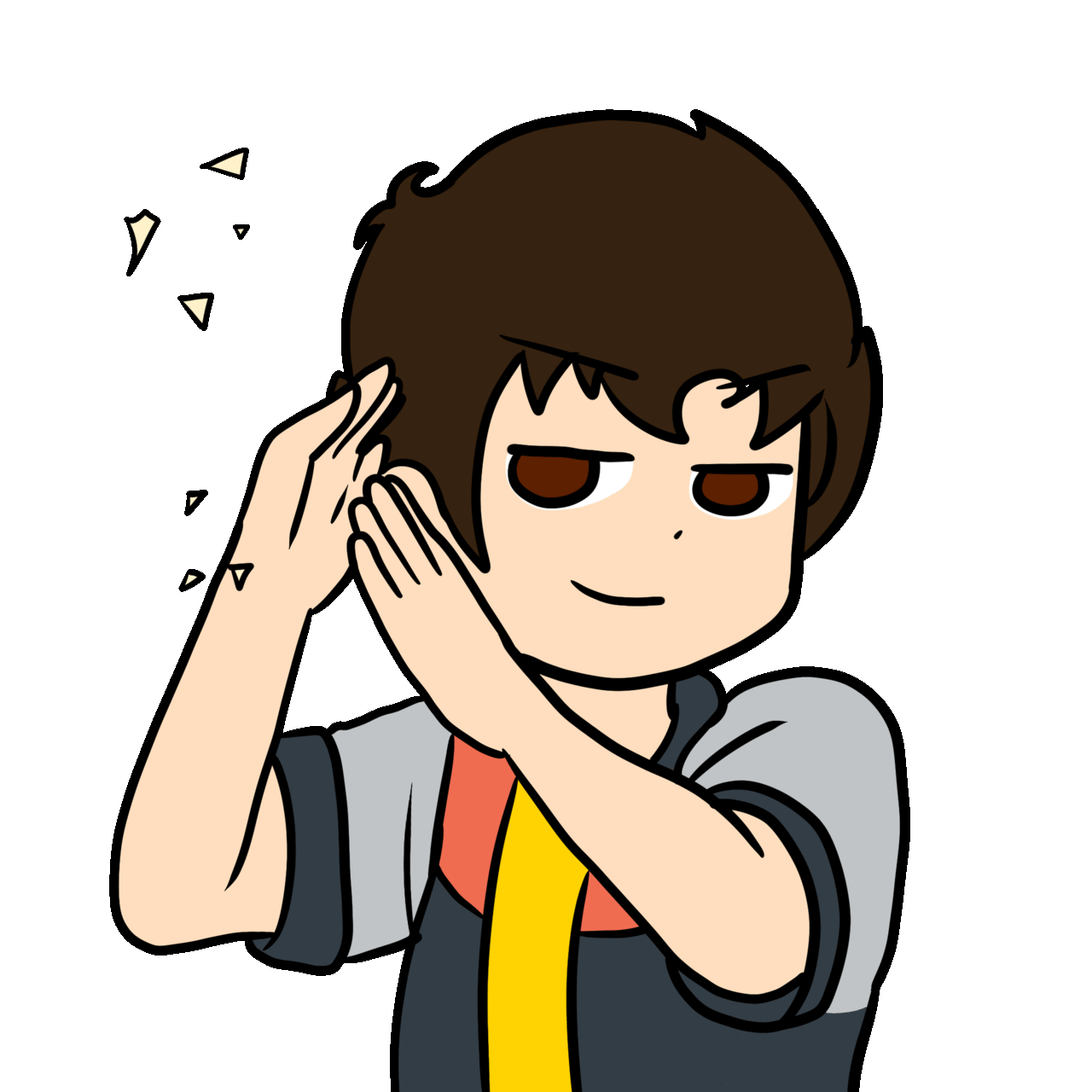 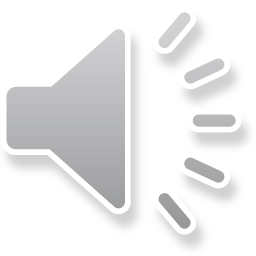